Педагогический менеджмент – это процесс, который требует постоянного обновления и совершенствования
Система мероприятий по изучению потребности (спроса) родителей, ребенка, общества







Вальковская Анастасия Геннадьевна,  
заведующий МАДОУ Винзилинского
 детского сада «Радуга»
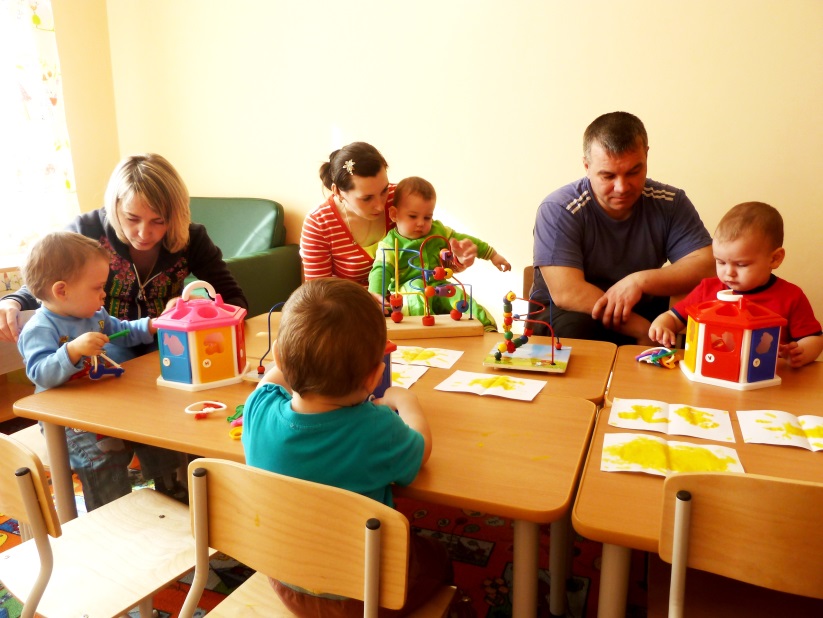 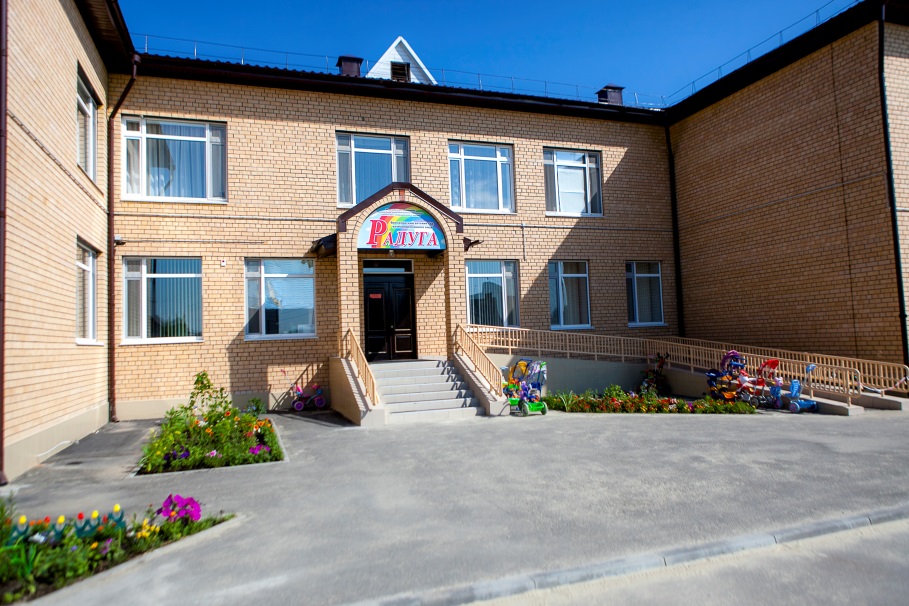 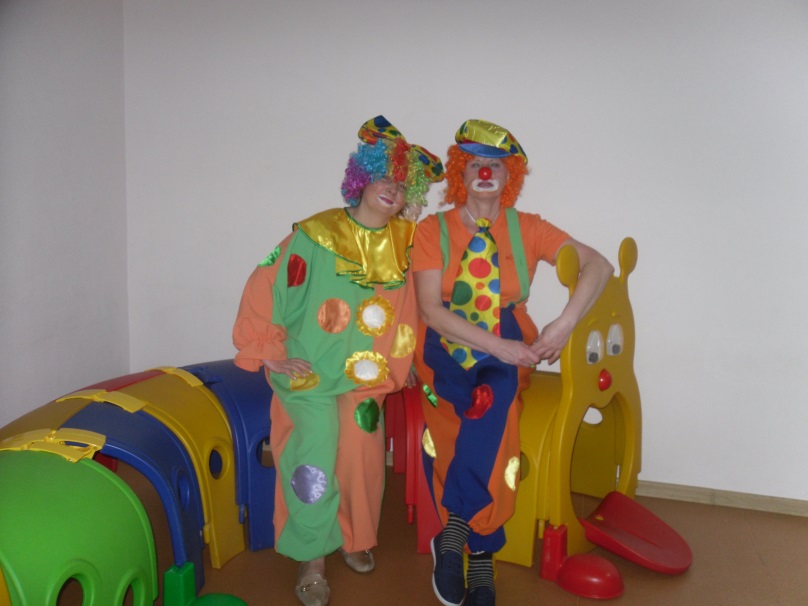 Педагогический менеджмент – это процесс, который требует постоянного обновления и совершенствования
Методы маркетингового исследования:
личные беседы с родителями при приеме ребенка в детский сад;
фокус-группа (групповое интервью);
социологический опрос;
наблюдение за поведением
 родителей и детей по отношению 
 к образовательной деятельности;
анализ отзывов родителей о
  работы студий дополнительного
  образования
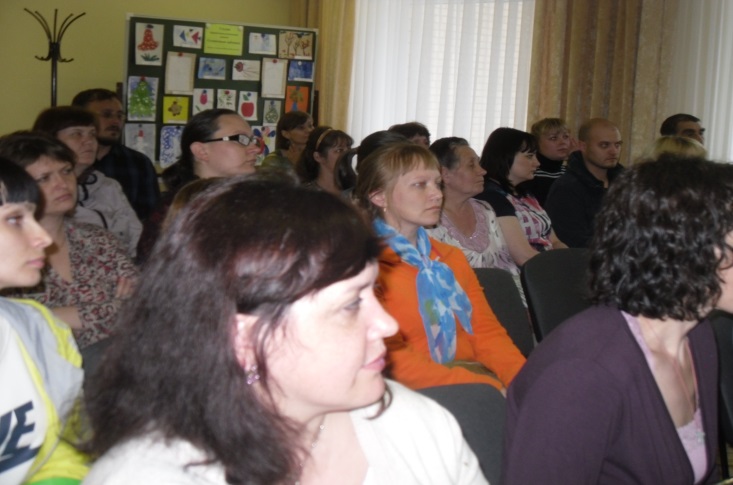 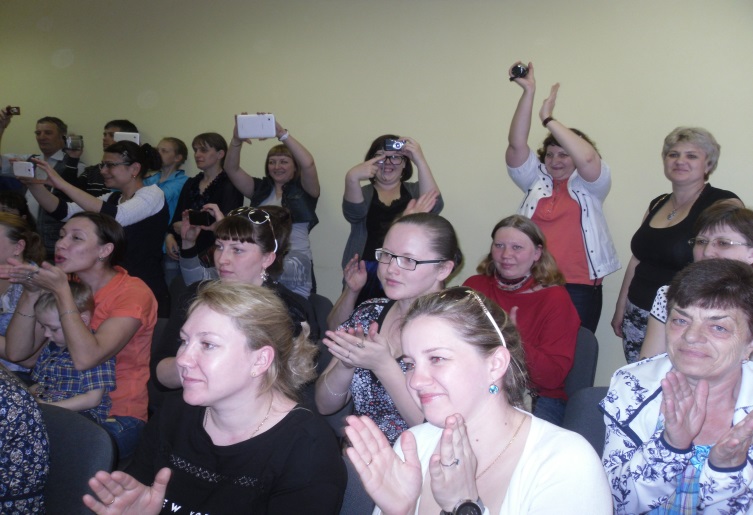 Педагогический менеджмент – это процесс, который требует постоянного обновления и совершенствования
Мотивация родителей при выборе дополнительной образовательной услуги
Педагогический менеджмент – это процесс, который требует постоянного обновления и совершенствования
СПРОС МЕНЯЕТ ПРЕДЛОЖЕНИЕ
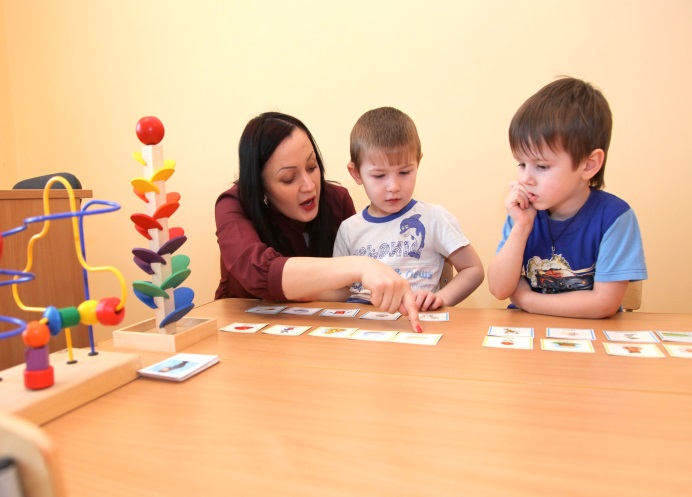 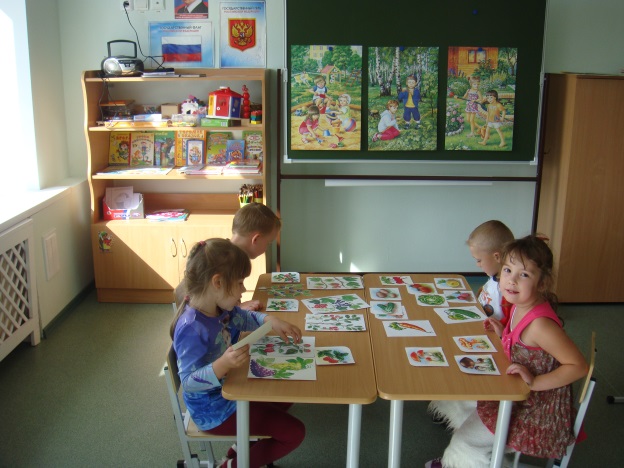 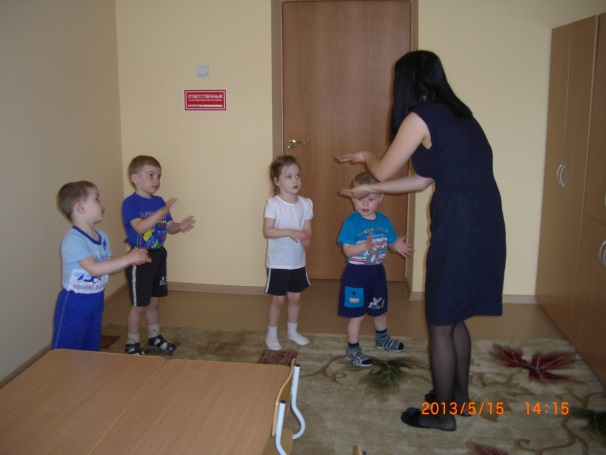 Педагогический менеджмент – это процесс, который требует постоянного обновления и совершенствования
Педагогический менеджмент – это процесс, который требует постоянного обновления и совершенствования
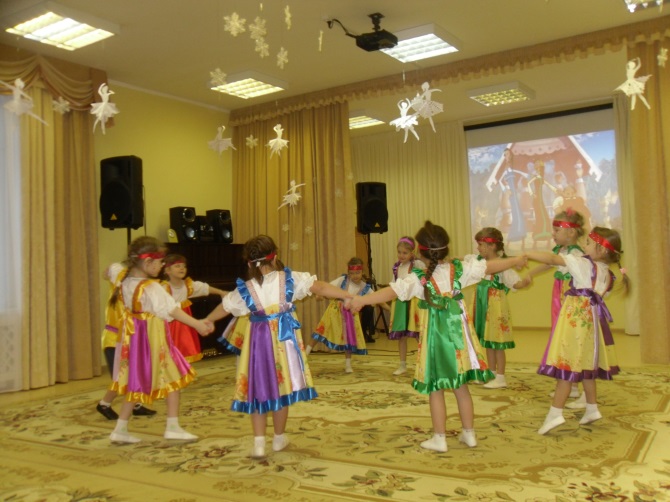 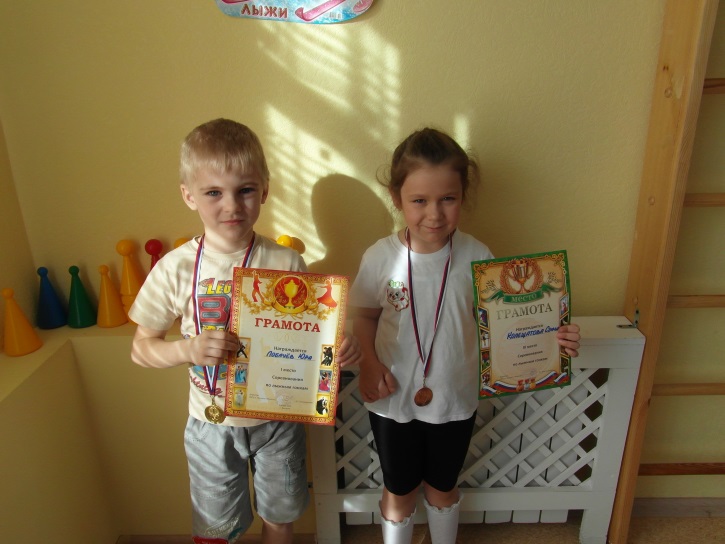 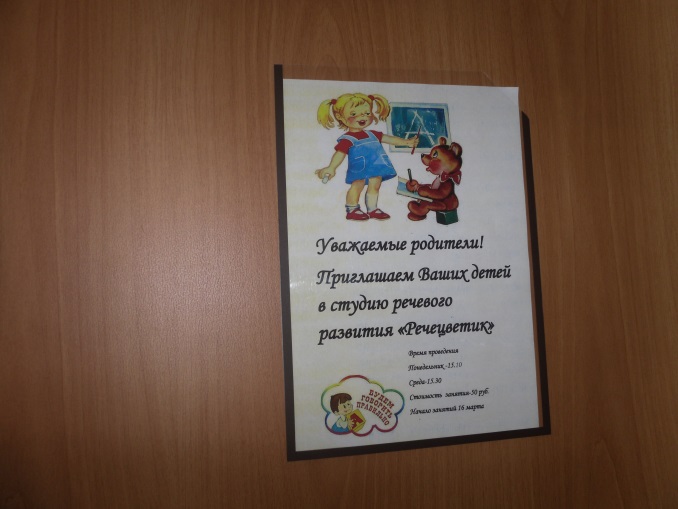 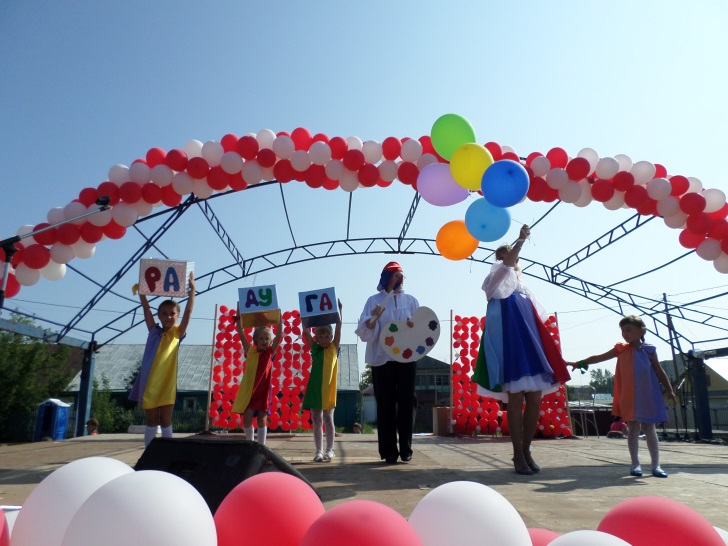 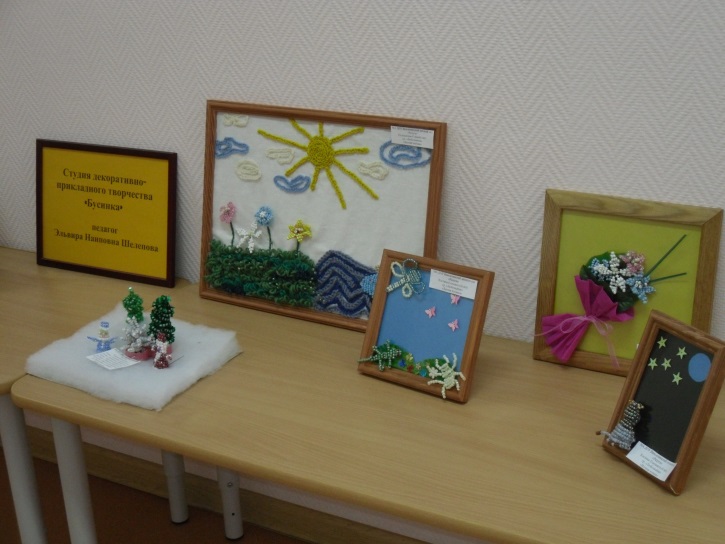 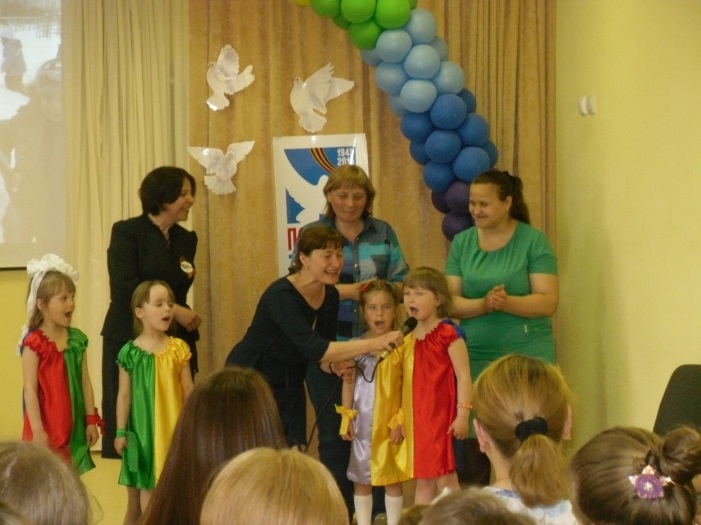 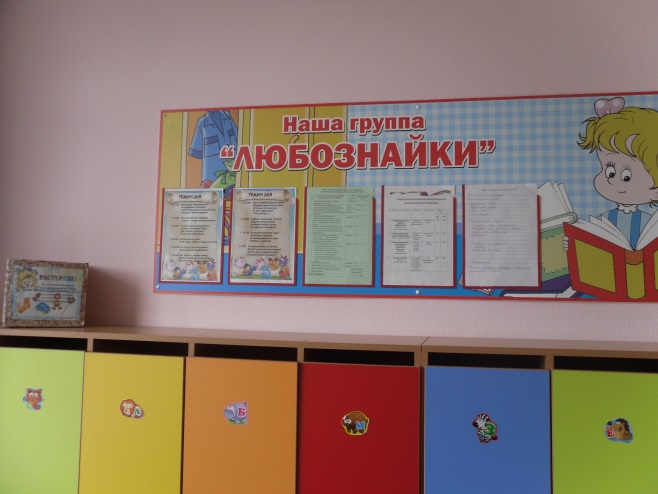 Педагогический менеджмент – это процесс, который требует постоянного обновления и совершенствования
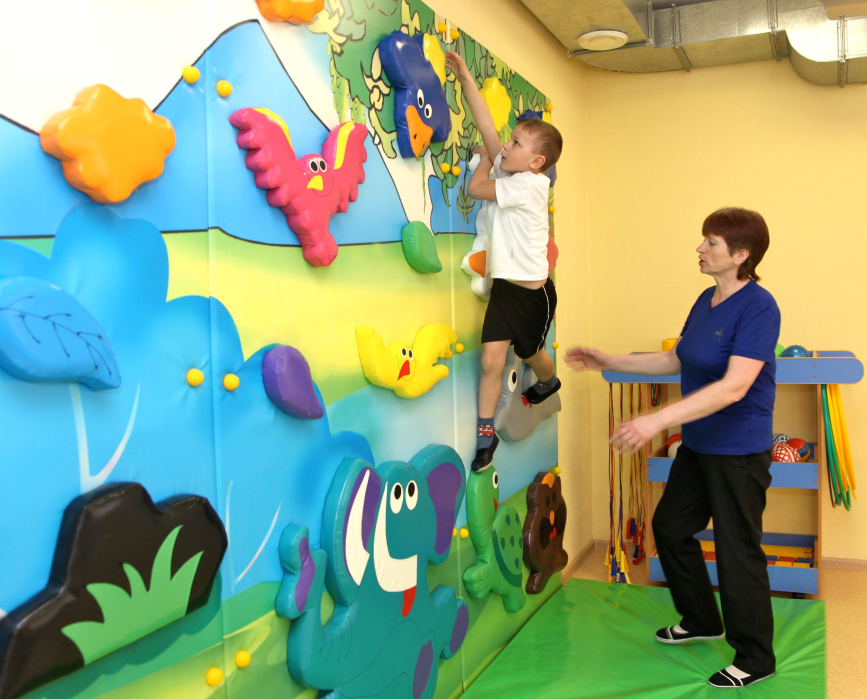 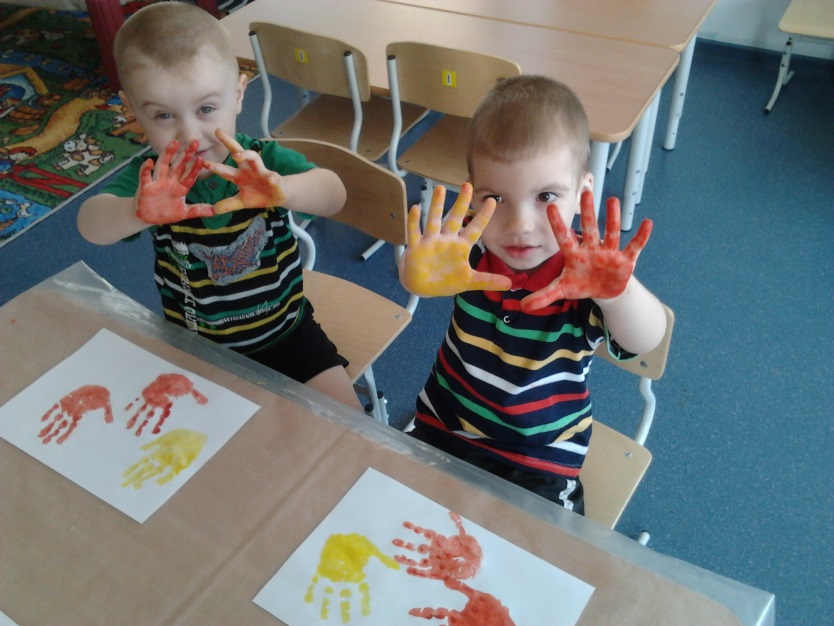 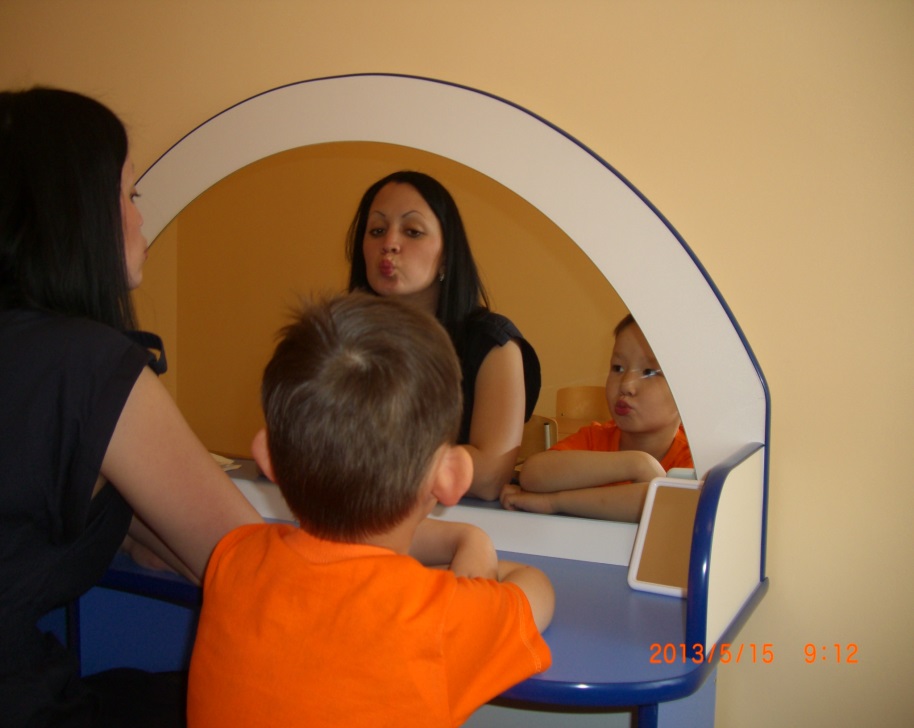 СПАСИБО ЗА ВНИМАНИЕ!
Контакты:
raduga_12@inbox.ru, т. 728-343
Вальковская Анастасия Геннадьевна
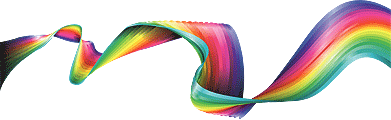